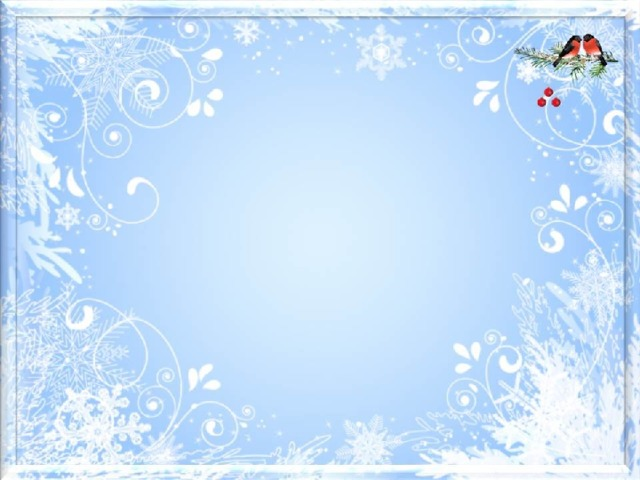 Муниципальное дошкольное образовательное бюджетное учреждение "Муринский детский сад комбинированного вида № 3“
г. Мурино
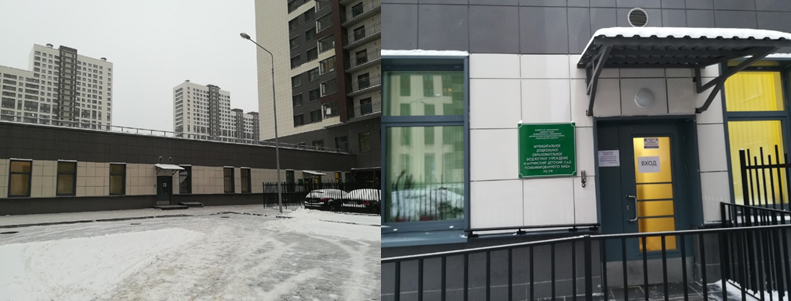 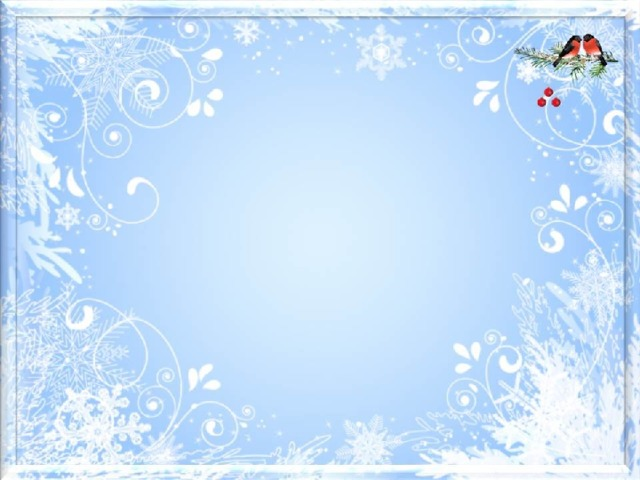 Наши мероприятия за Январь месяц
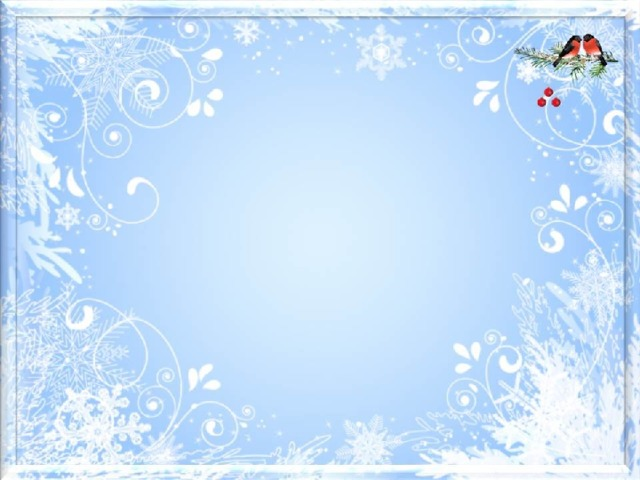 День рождения Снеговика.
С приходом зимы все становится похожим на чудесную сказку. И в каждом дворе, словно по мановению волшебной палочкой, появляются укутанные шарфами забавные снежные человечки.
Главный зимний герой помимо деда Мороза - это Снеговик. Какая же зима без любимца детворы? Вот и он удостоился чести праздновать свой день - 18 января.Дети выполнили аппликацию " Снеговик" . Наделяя поделку самыми добрыми чертами характера, каждый ребенок в душе мечтает, что его герой оживет.
Таким образом праздник, посвященный Всемирному дню Снеговика, поможет осуществить эту мечту и подарит детям радость общения с одним из любимых сказочных персонажей.
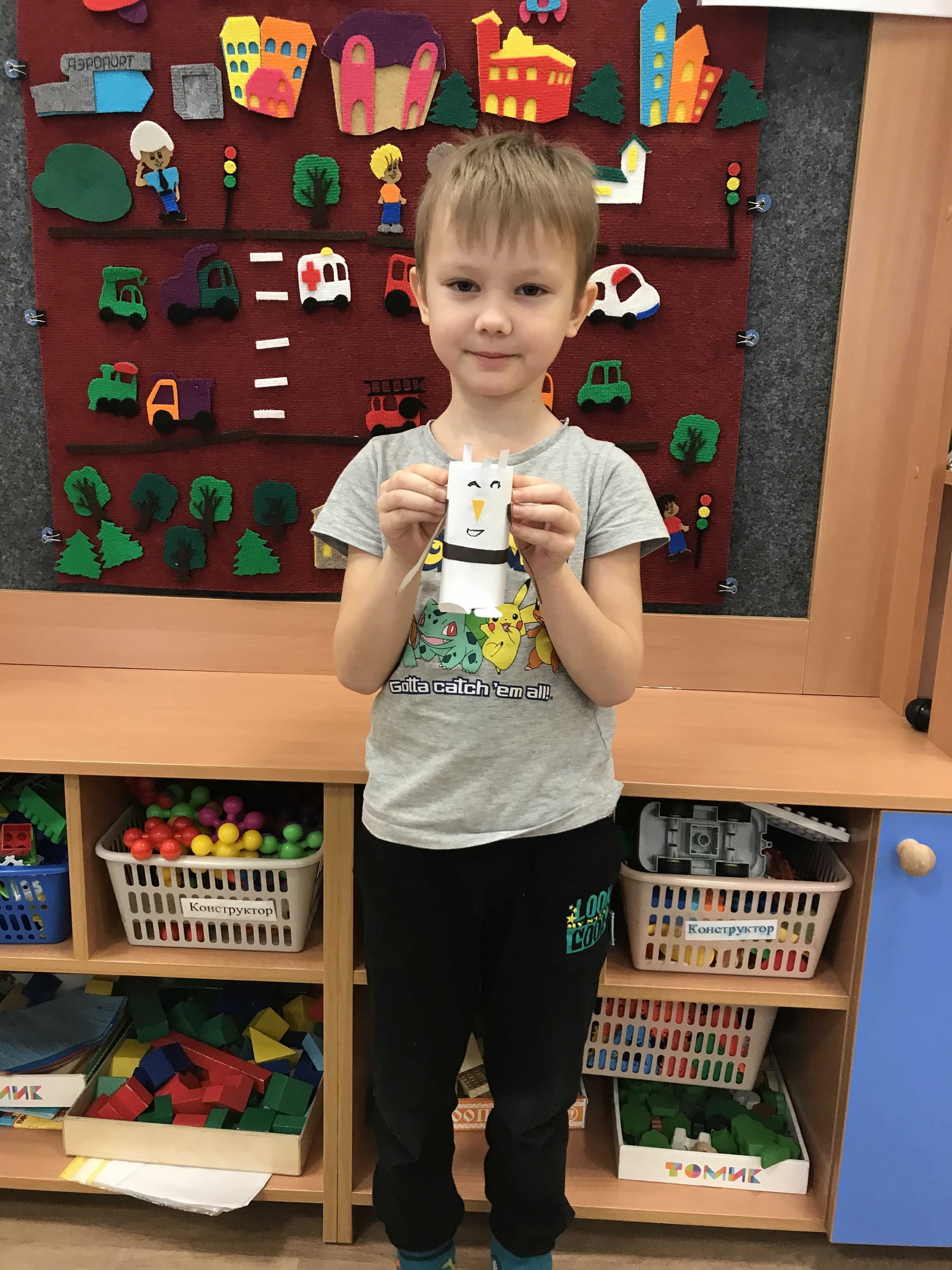 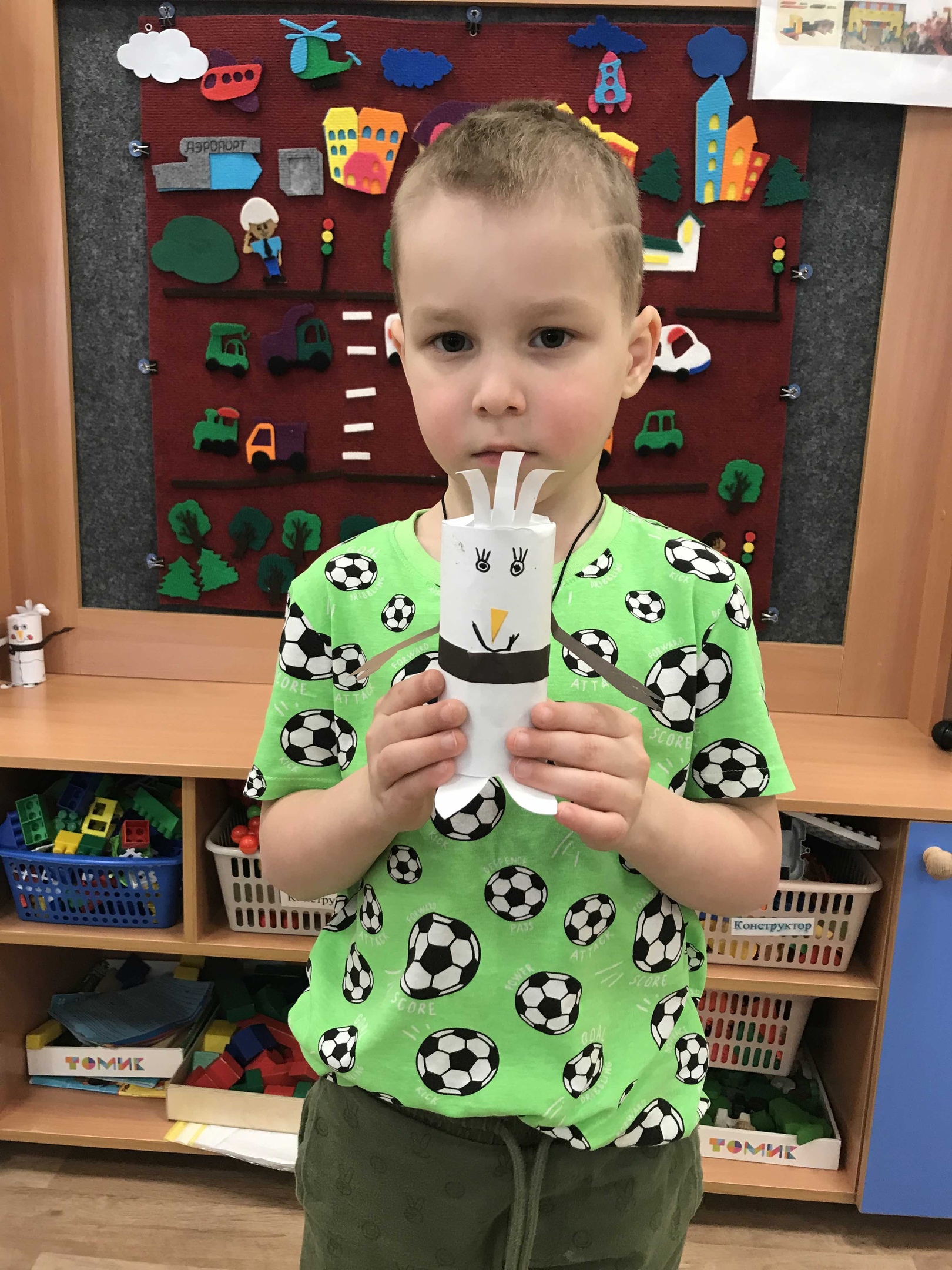 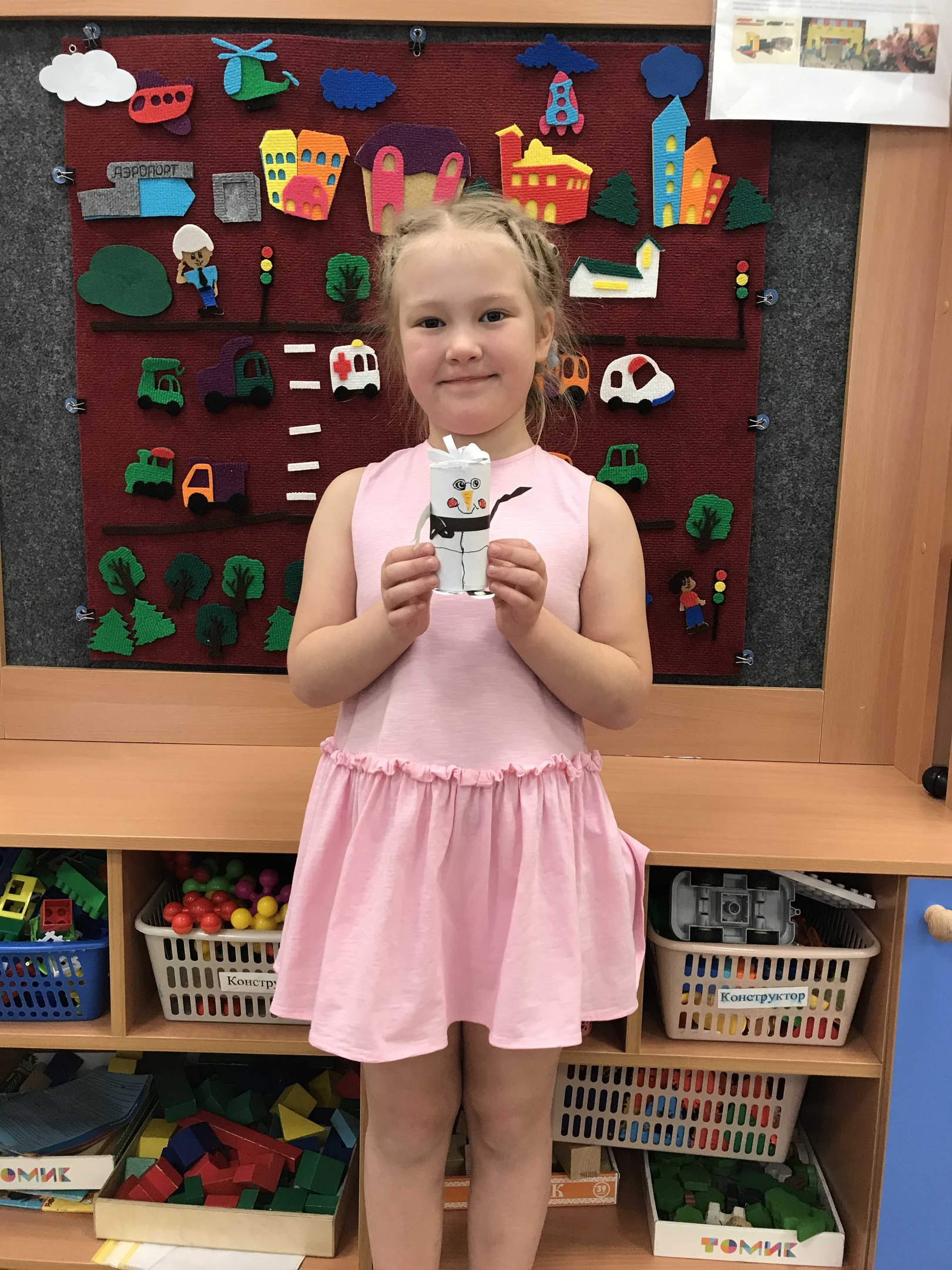 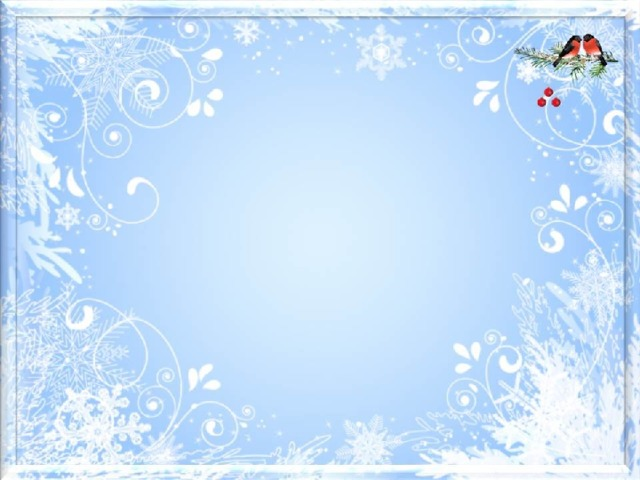 Одной из основных задач дошкольного образовательного учреждения является формирование патриотизма, которое имеет огромное значение в социально-гражданском и духовном развитии личности ребёнка. На основе возвышающих чувств патриотизма укрепляется любовь к Родине, появляется чувство ответственности за ее могущество, честь и независимость, сохранение материальных и духовных ценностей общества, развивается достоинство личности.

Блокада Ленинграда - трагичная и великая страница российской истории. Пока память об этих страшных днях живёт в сердцах людей, находит отклик в талантливых произведениях искусства, передаётся из рук в руки потомкам - такого не повторится!
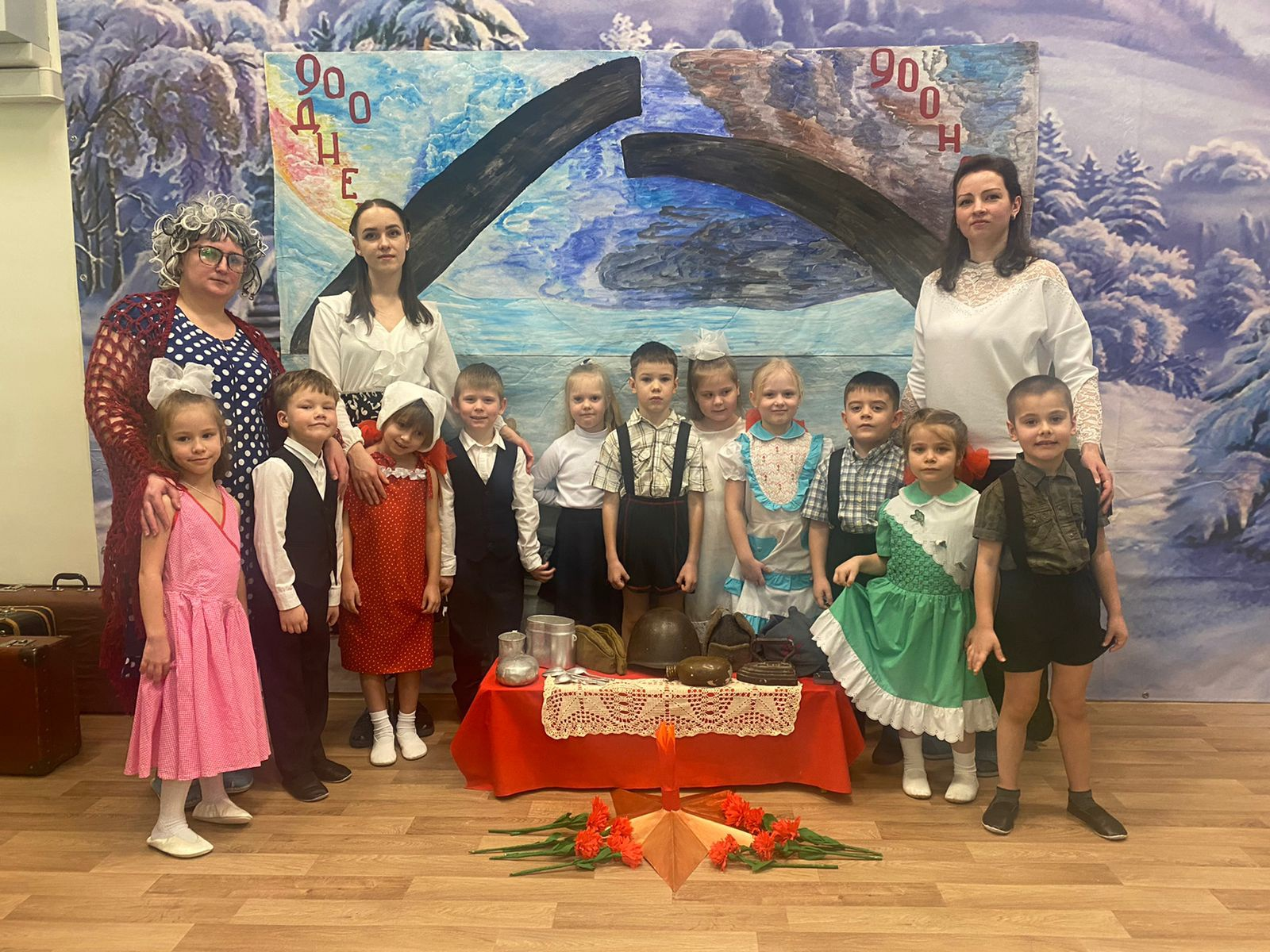 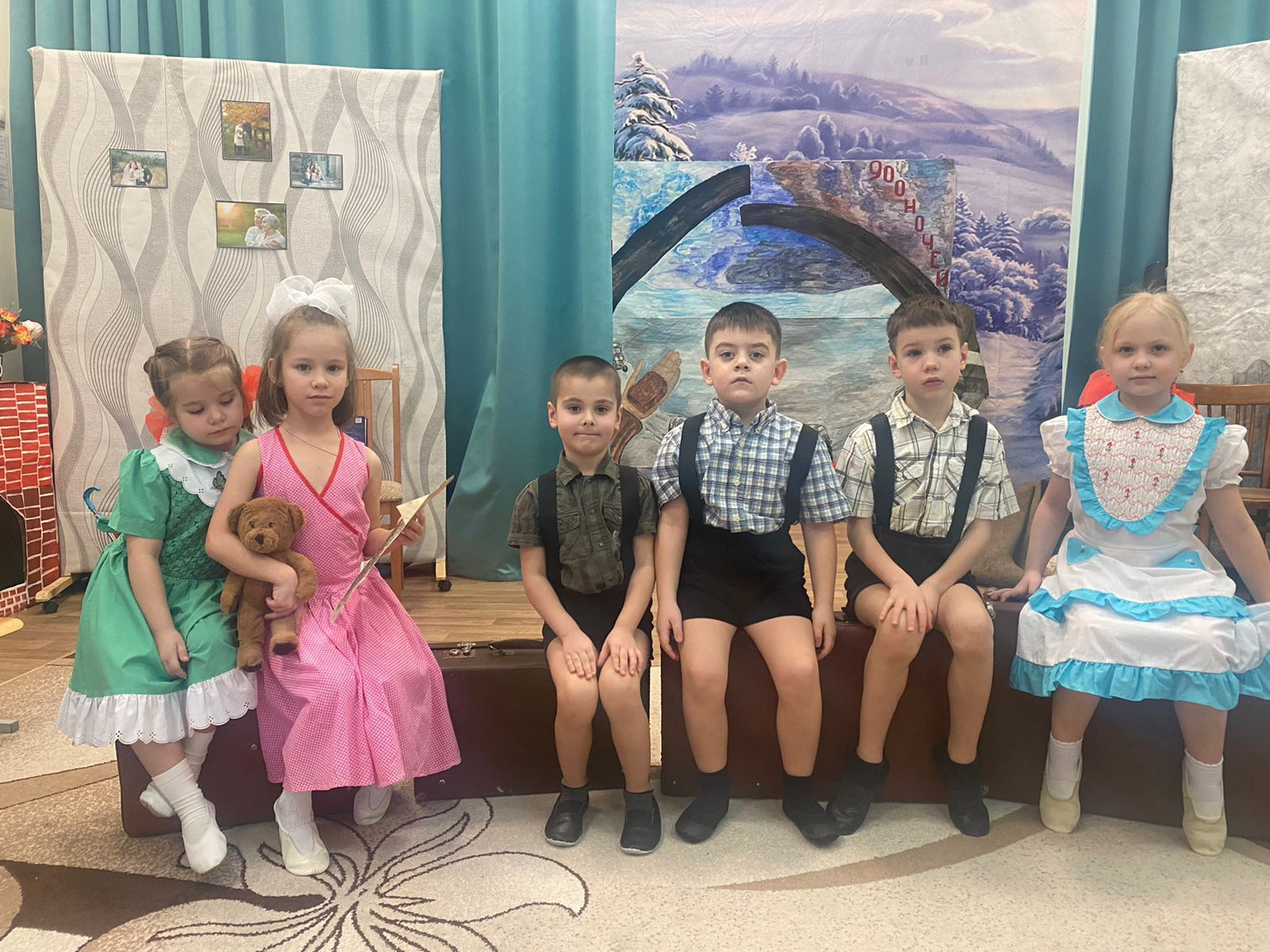 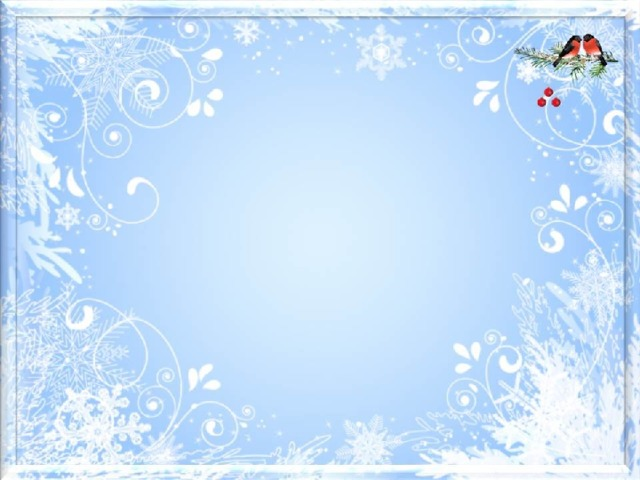 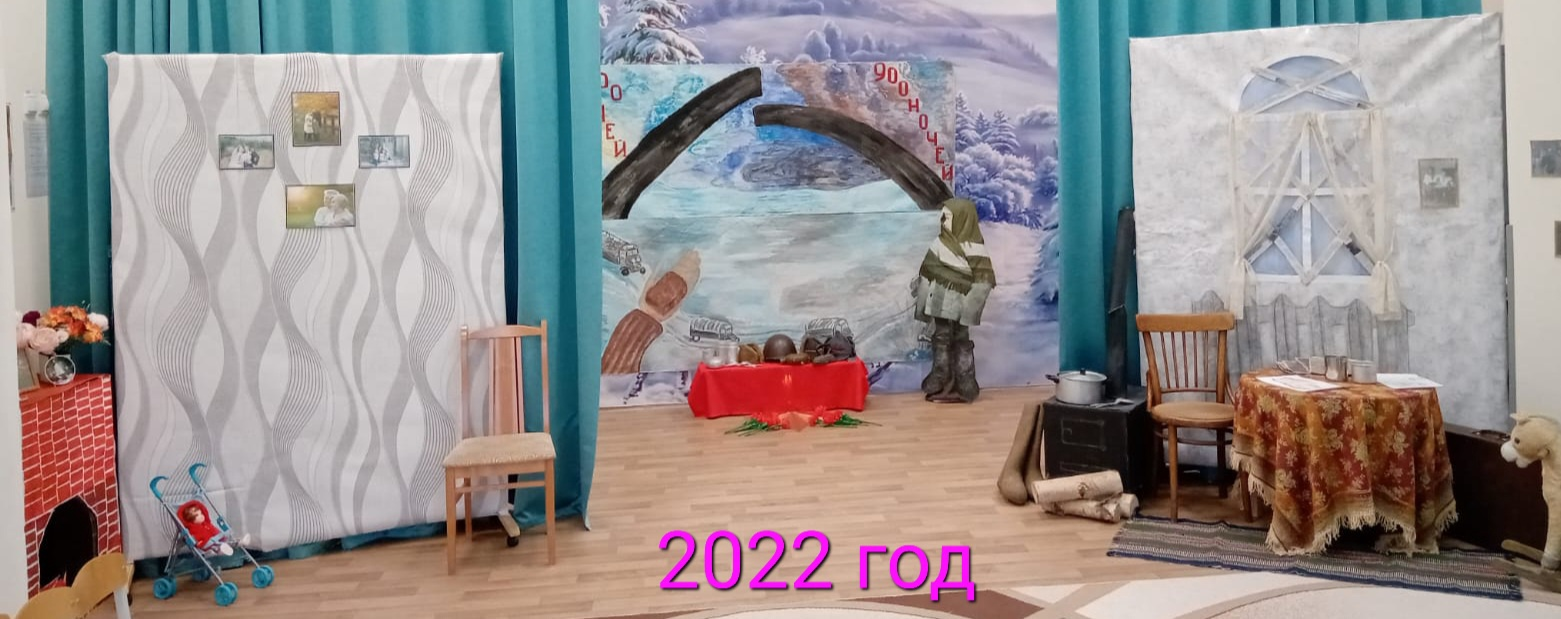 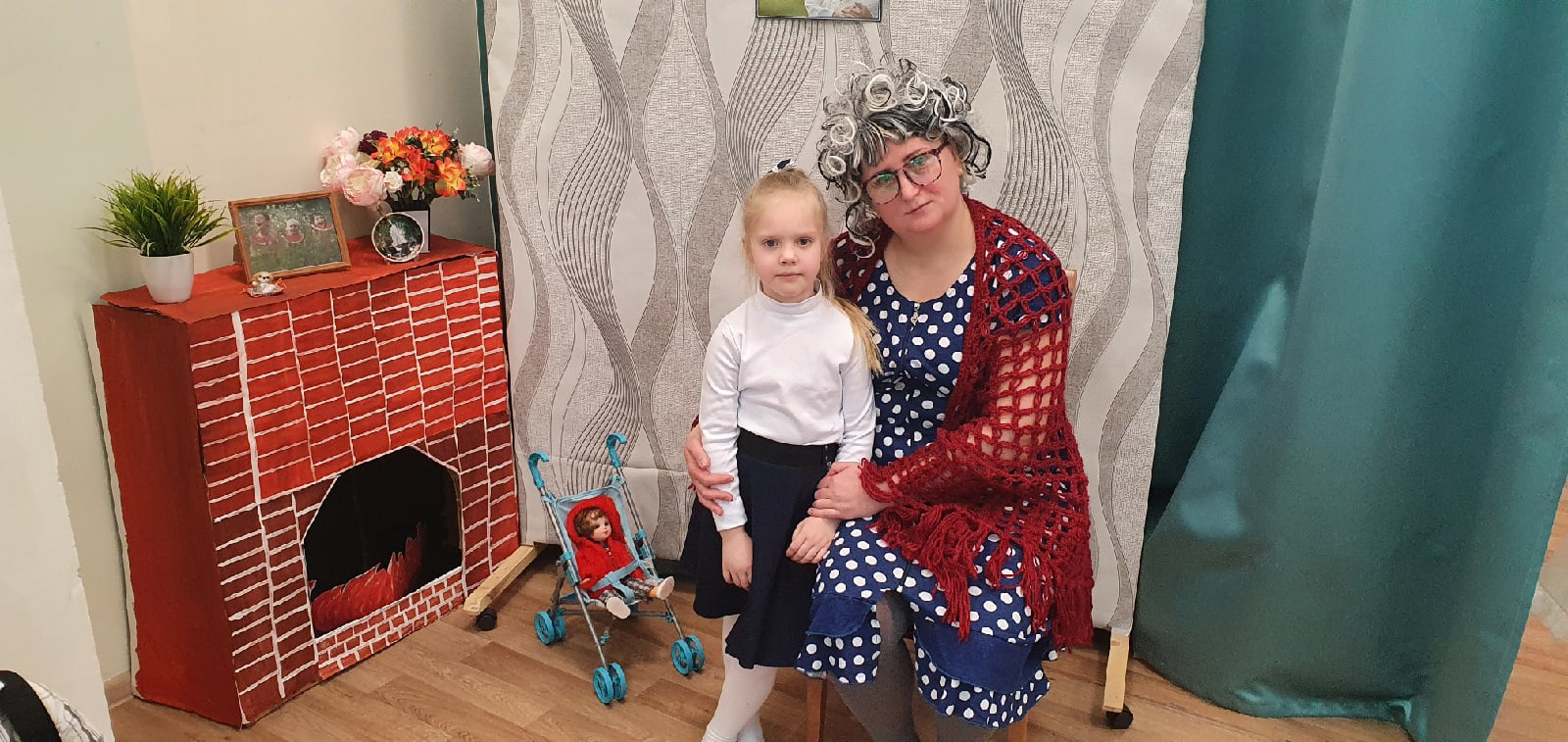 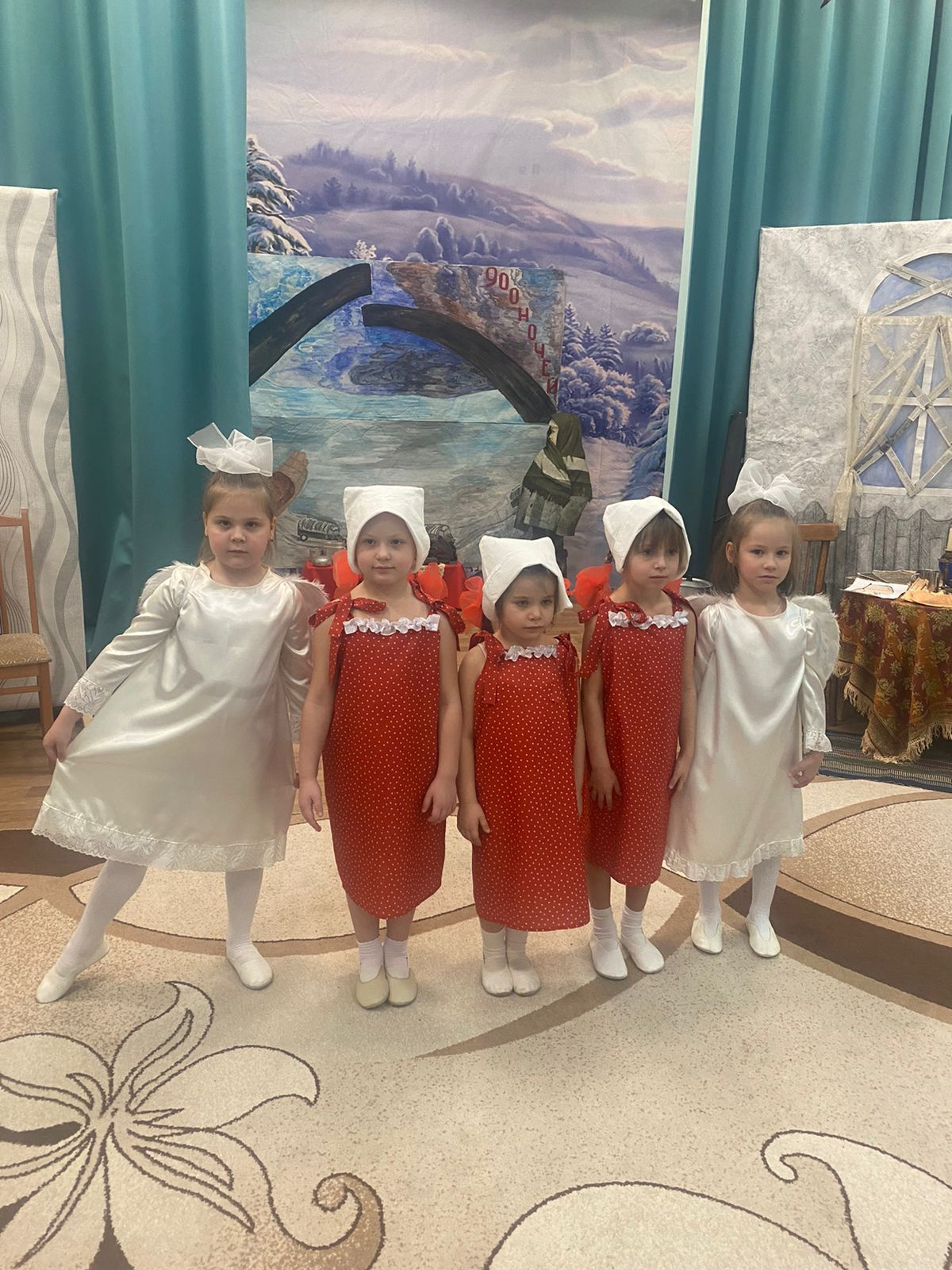 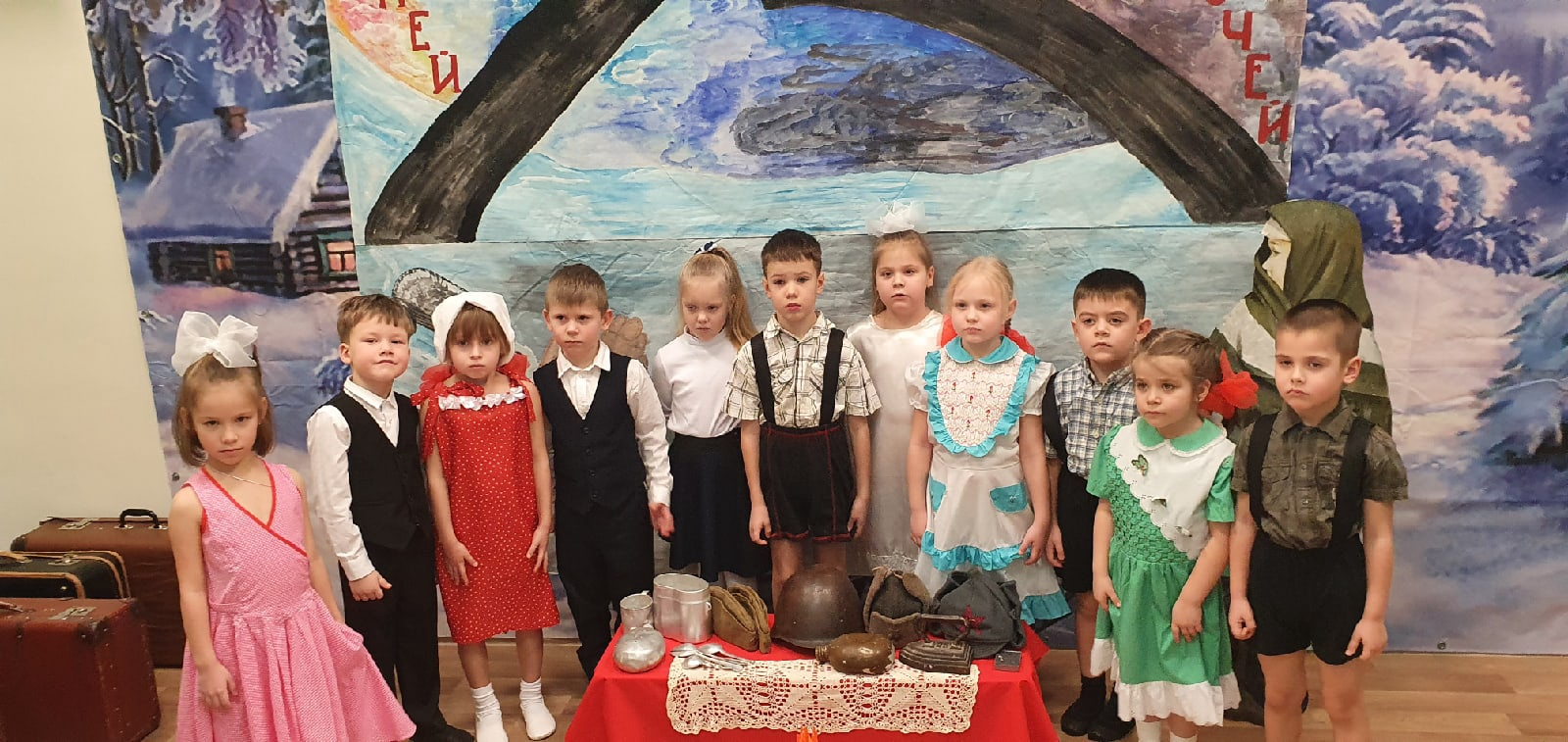 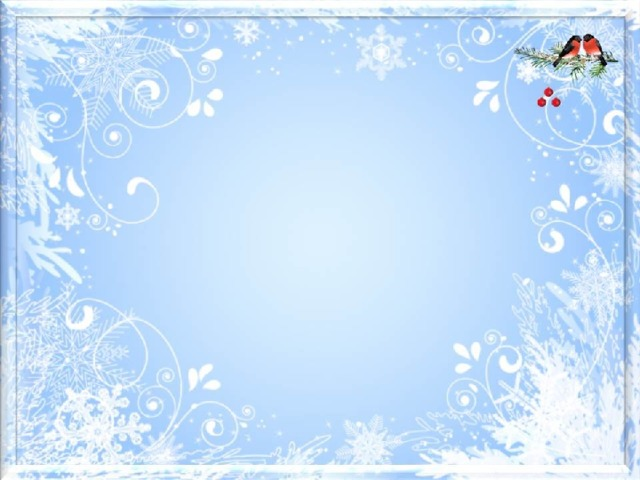 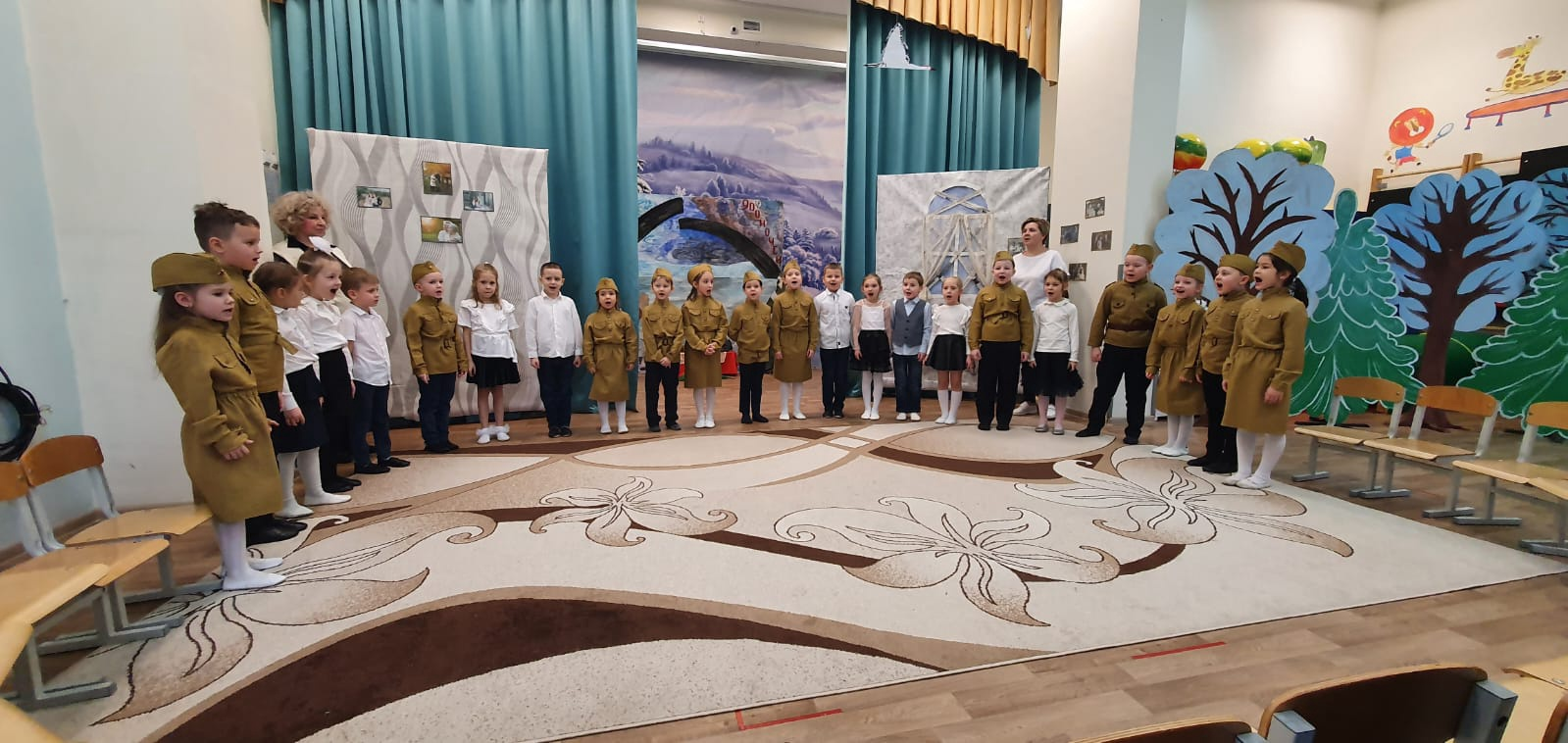 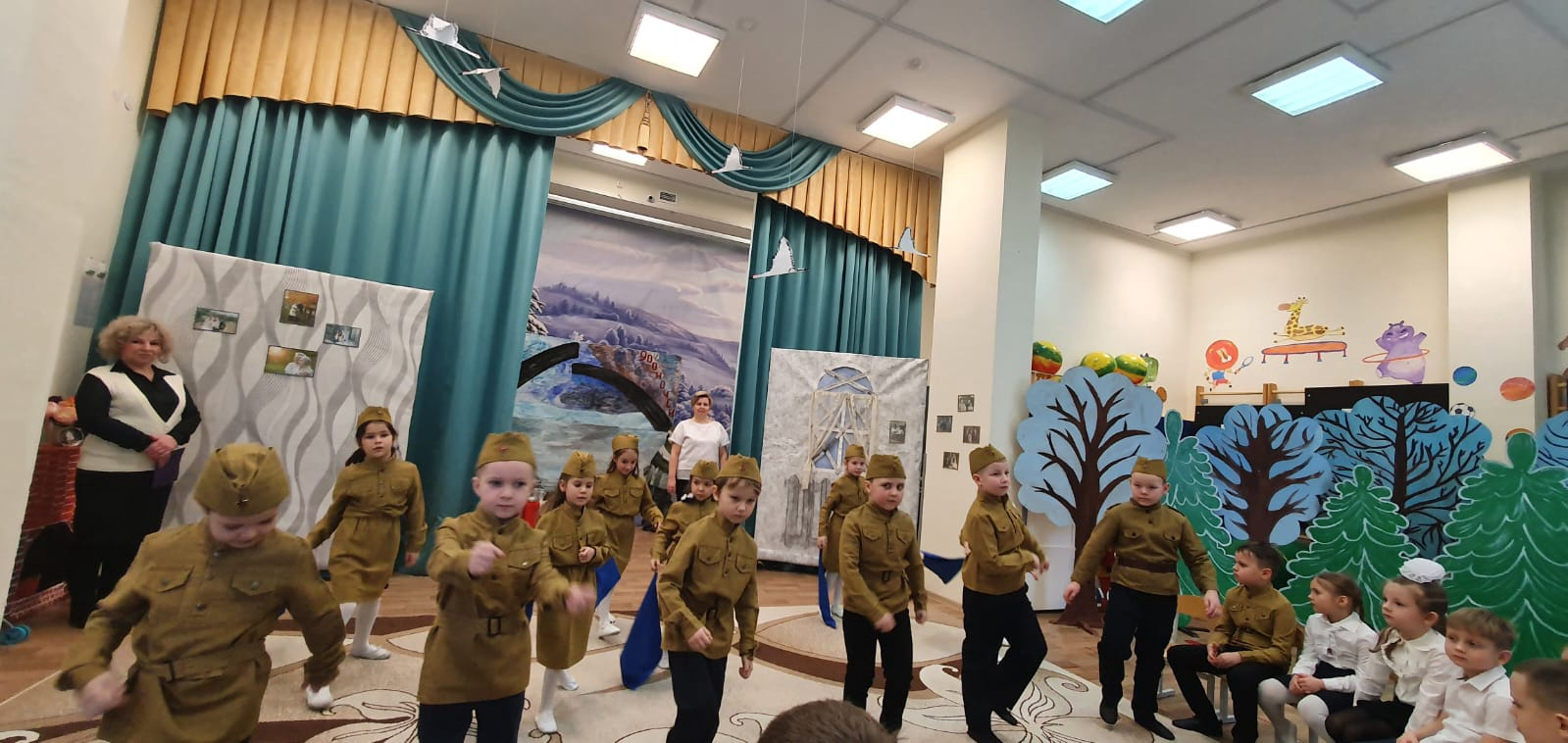 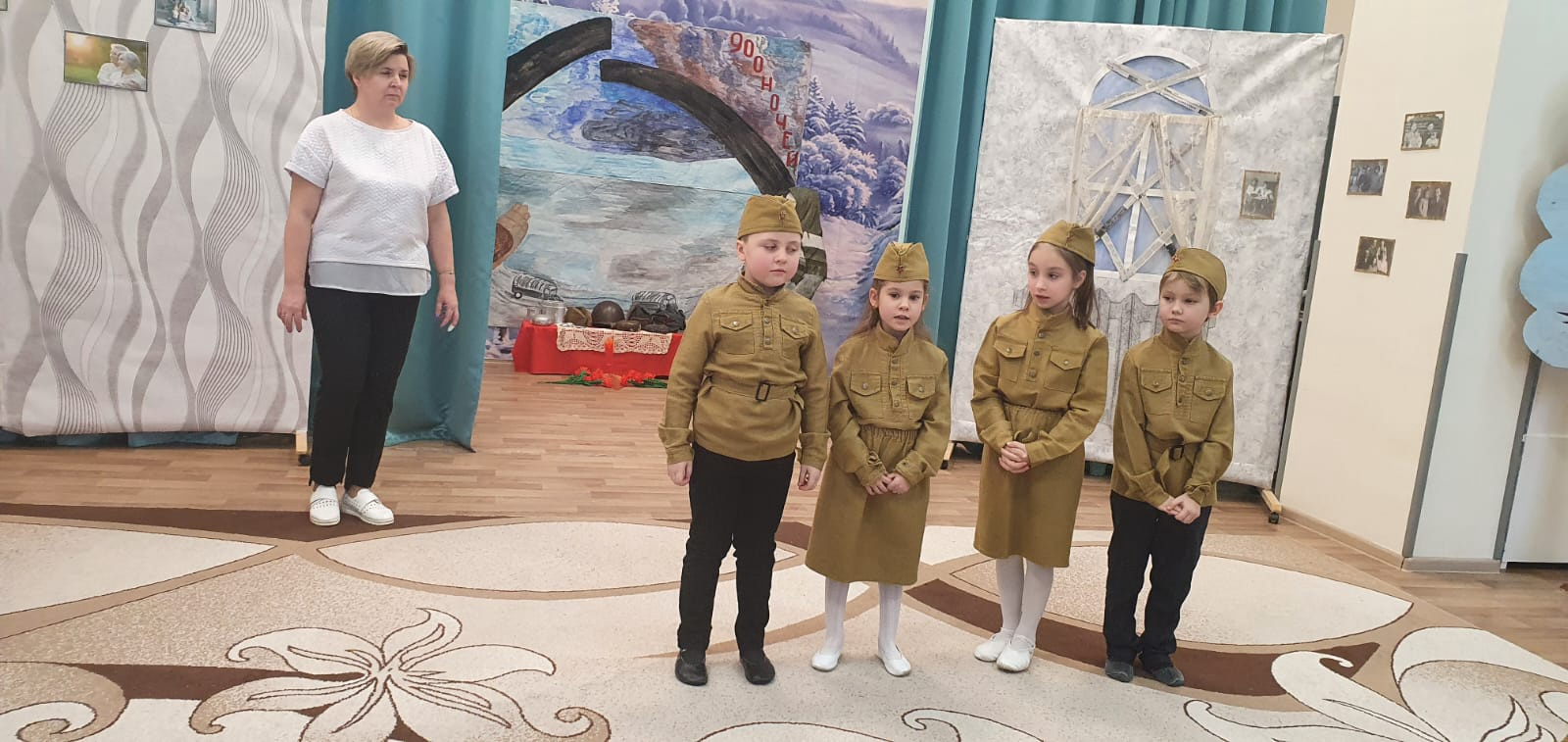 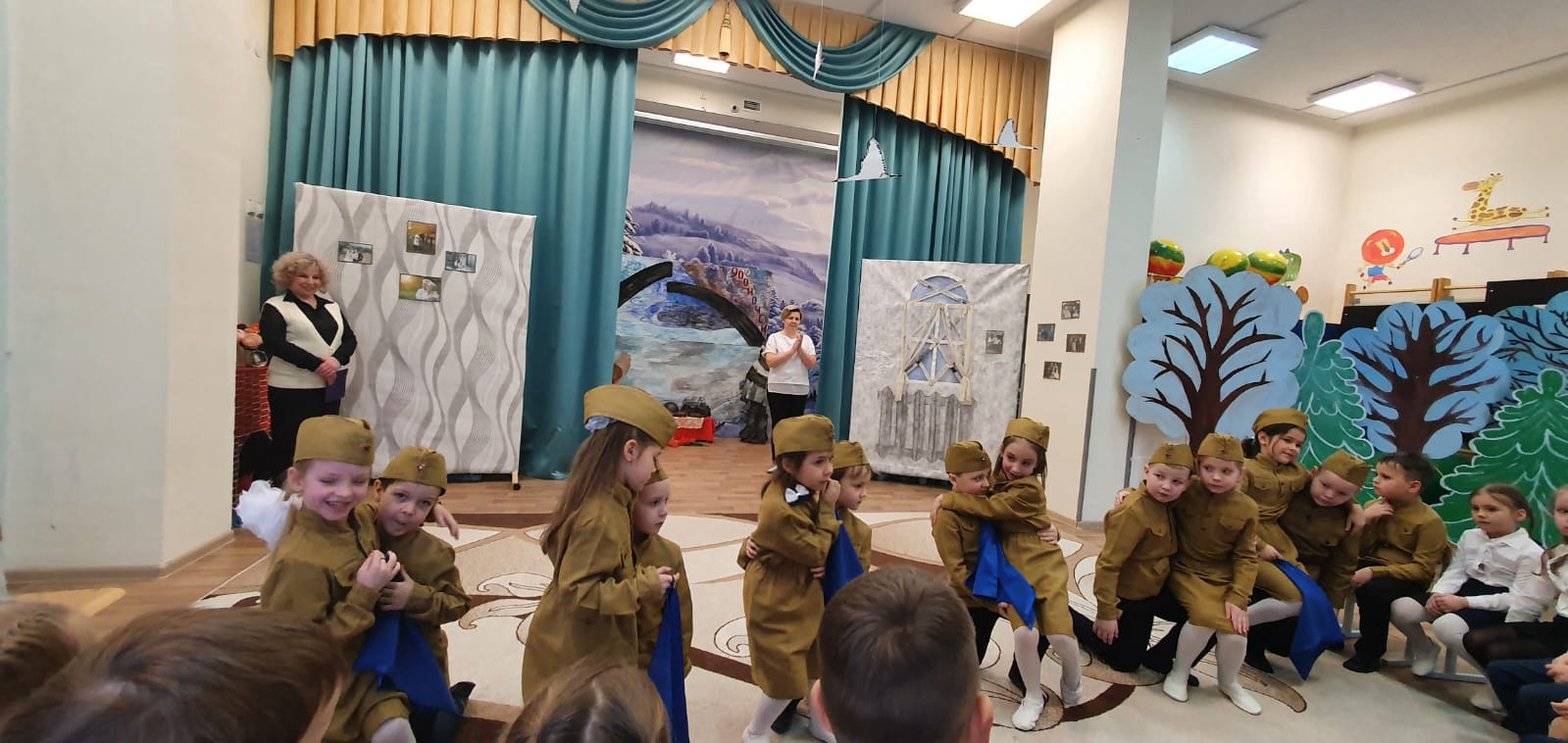 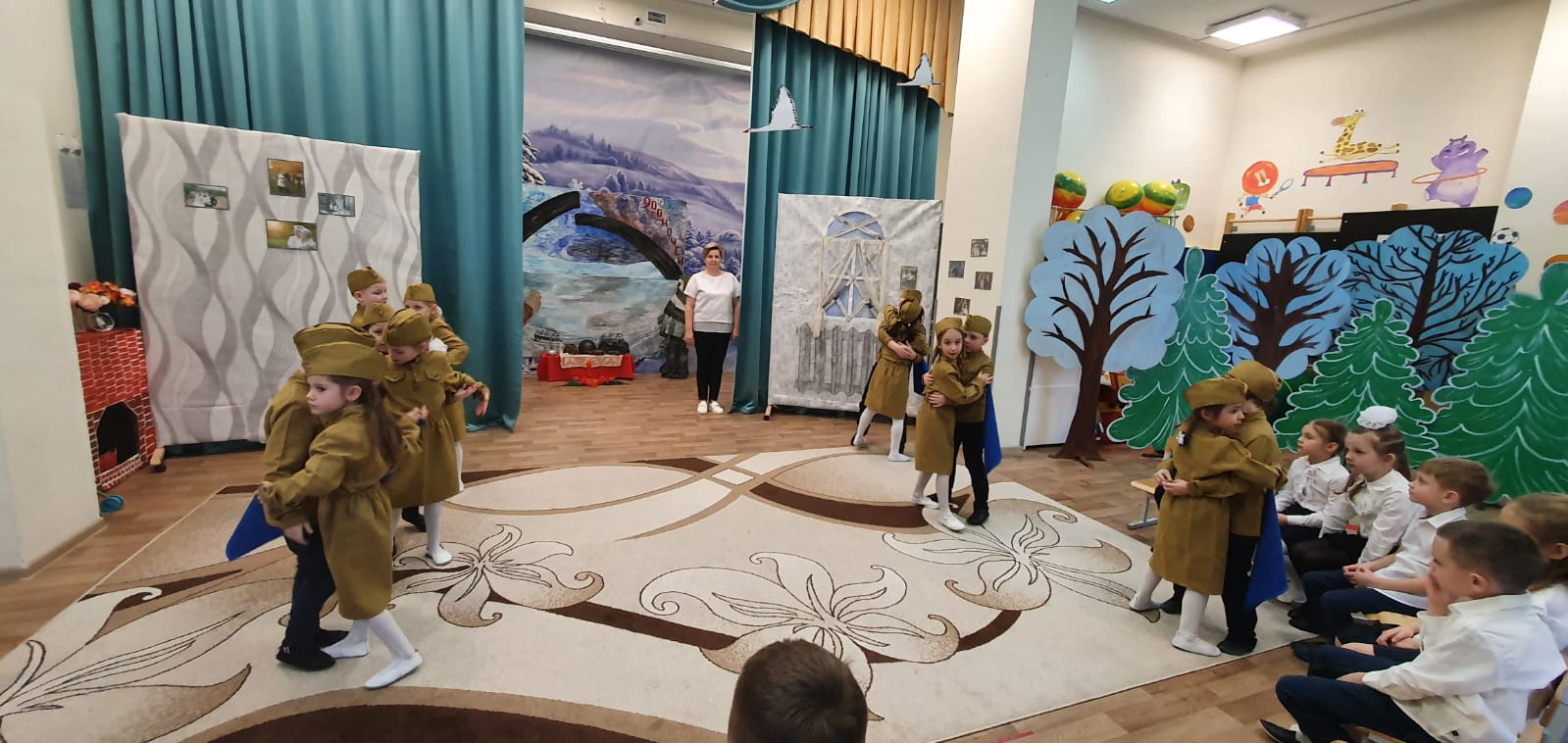 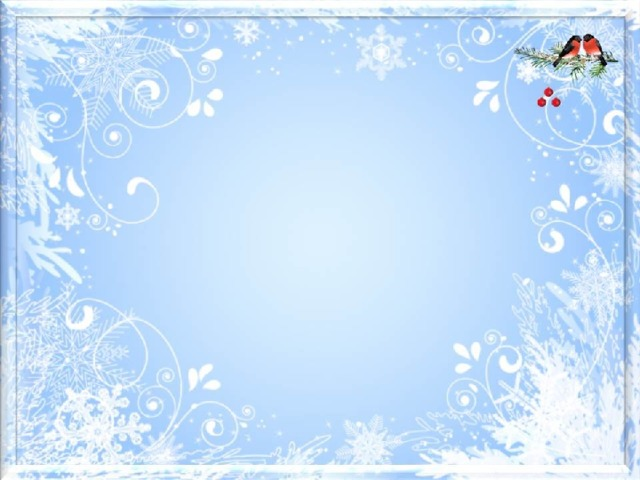 В группы Цветочки – Василечки прошла театрализованная игра – драматизация по мотивам русской народной сказки «Репка»   
Репку мы сажали,
                   Репку поливали.
                                      Вырастала репка
                                                     Хороша и крепка!
                                                                         Втянуть не можем!
                                                                                           Кто же нам поможет!
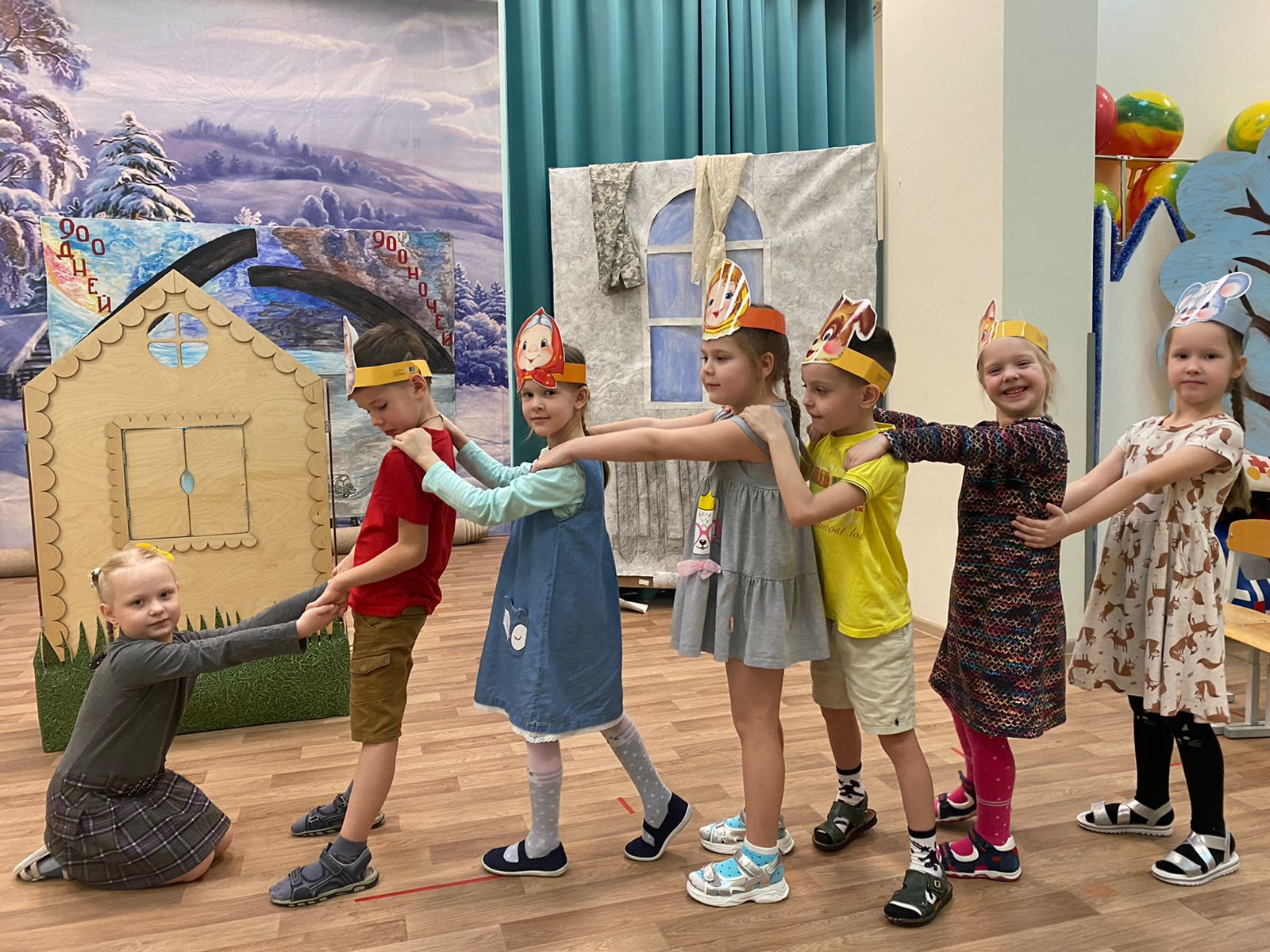 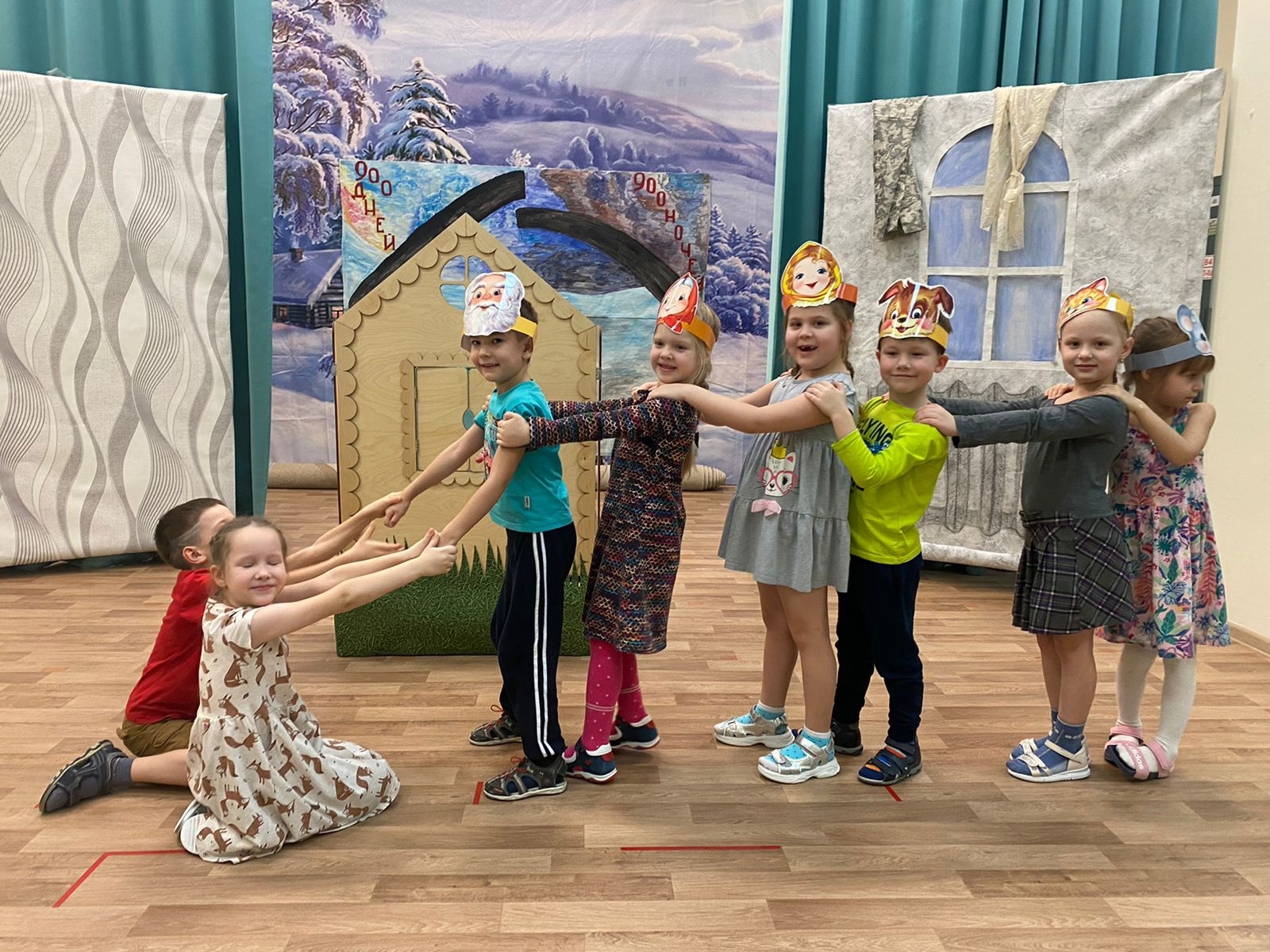 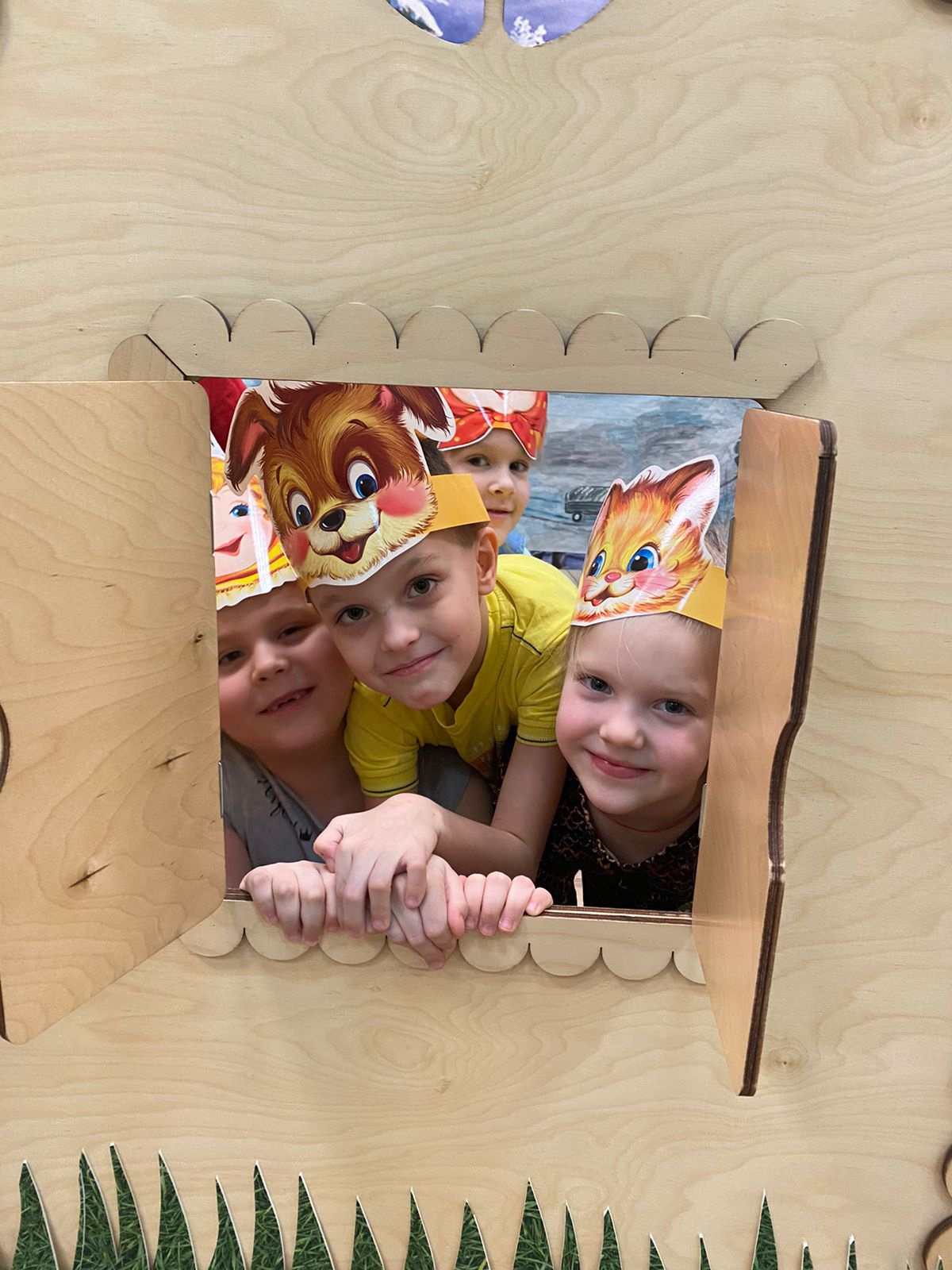 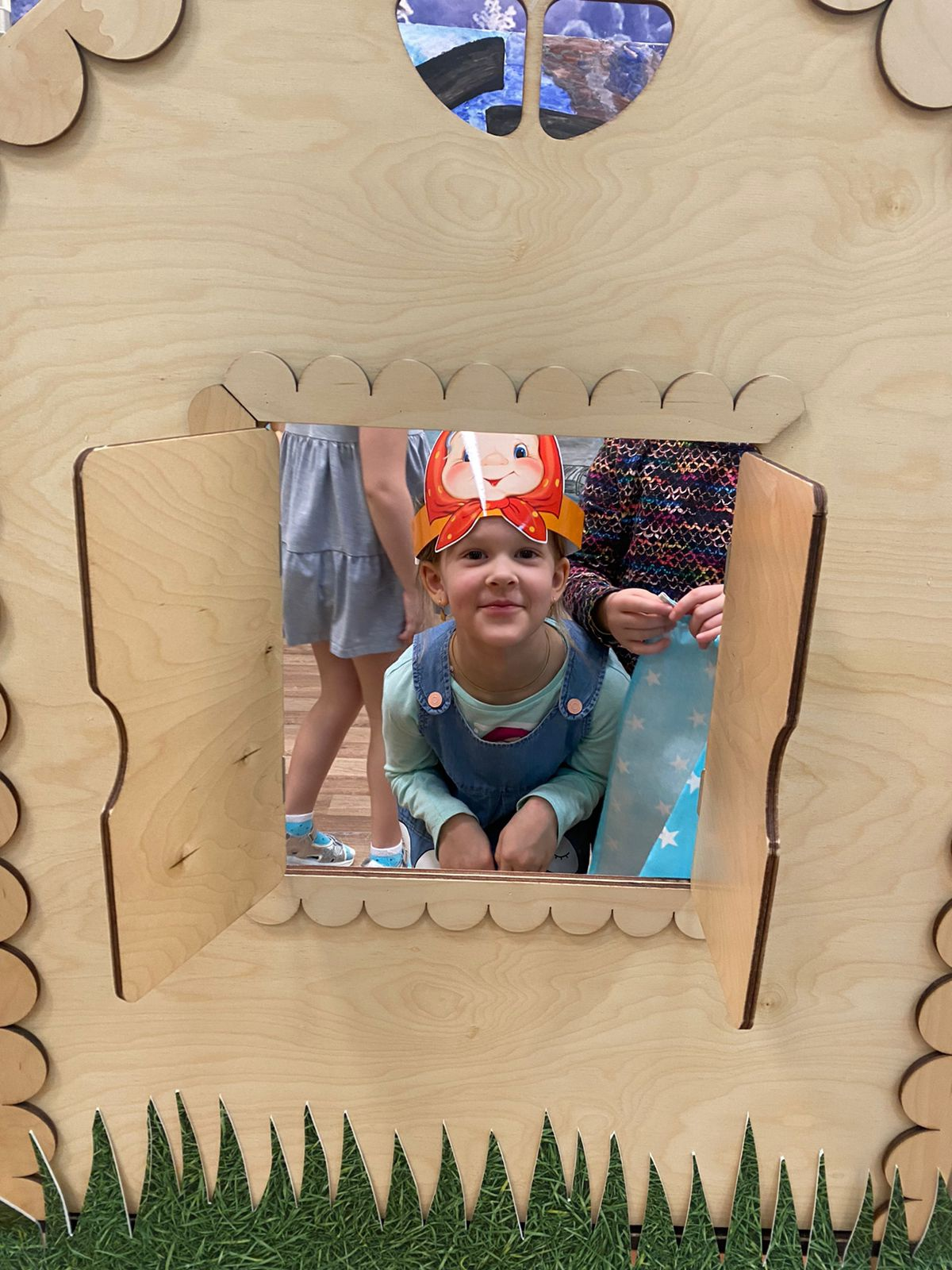 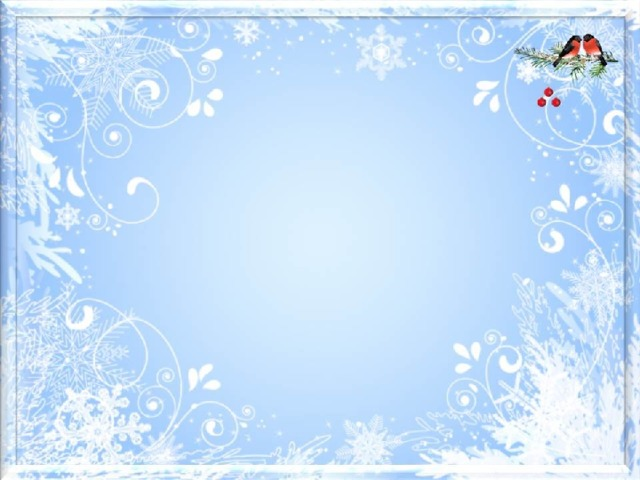 СПАСИБО 
ЗА ВНИМАНИЕ